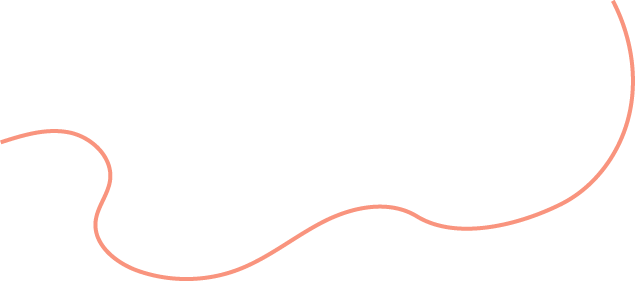 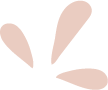 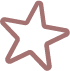 WEEK OF SEPTEMBER 21-24
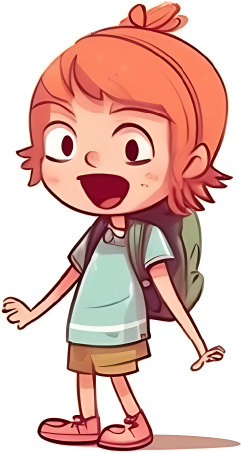 Preschool Newsletter
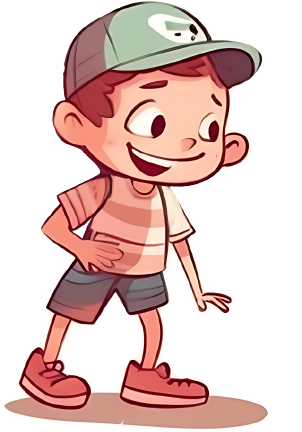 This week in our class
REMINDERS:
WE ARE LEARNING:
UPCOMING DATES:
WORDS OF THE WEEK:
PARENT TIP:
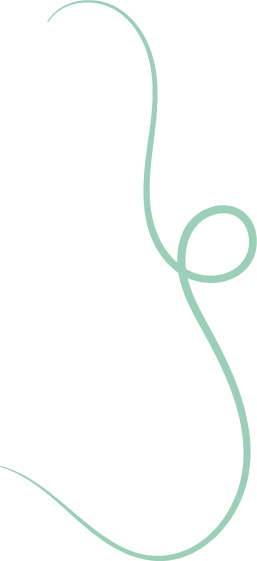 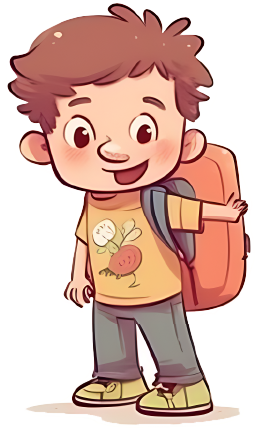 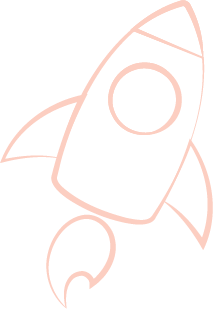 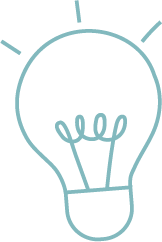 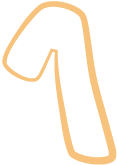 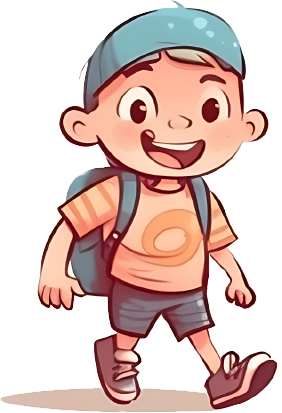 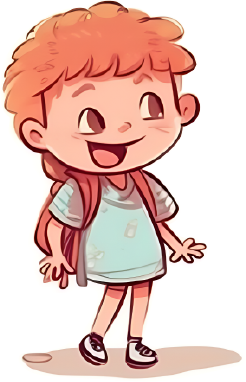 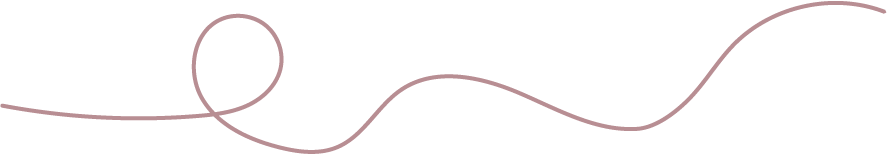 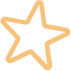 TEACHER:
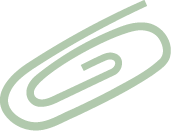 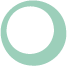